Government | Improve citizen access to services
Copilot Studio
Extend
Implementation information: Copilot Studio Citizen Services Agent
Communication speed
Reduce calls
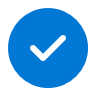 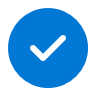 Value benefit
KPIs impacted
Cost savings
Accelerated service delivery
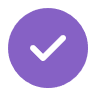 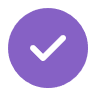 1. Learn about community plans​
2. Learn about road closures
3. Apply for a service​
Dave is looking for heating assistance. He doesn’t know where to get started. He asks the agent and receives instructions on how to apply.​
Wendy is a new resident and wants to learn about community plans for the city. She uses the agent to as question about upcoming plans and activities.​
Sandy needs to plan a trip across the city, but she has heard about roadwork on the way. She asks the agent if any roadwork is being done.
Copilot Agent3
+ Connection to APIs, websites and databases
Copilot Agent3
+ Connection to APIs, websites and databases
Copilot Agent3
+ Connection to APIs, websites and databases
Copilot Agent3
+ Connection to APIs, websites and databases
Copilot Agent3
+ Connection to APIs, websites and databases
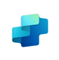 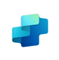 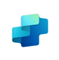 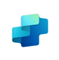 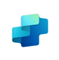 Benefit: Simplify citizen access to information and increase public engagement.
Benefit: Help citizens work as efficiently as possible and reduce the impact of work being done.
Benefit:  Improve access to services for constituents and reduce calls to offices​.
5. Find office hours
4. Check regulations
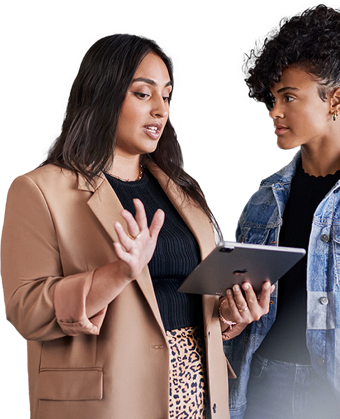 Jake needs to renew his driver’s license. He uses the agent to find the nearest location and opening hours. ​
Harold wants to understand the permitting processes for his home remodeling project and gets the information from the agent.
Benefit: Improve access to services for constituents​.
Benefit: Improve access to information and reduce calls to offices.
1Access Copilot at copilot.microsoft.com or the Microsoft Copilot mobile app and set toggle to “Web”.
2Access Business Chat at copilot.microsoft.com, the Microsoft Copilot mobile app, or the Copilot app in Teams, and set toggle to “Work”.
3Copilot agents allow Microsoft 365 Copilot to access your organization-specific apps. In the past this would have required an API call to get data from a system of record.
The content in this example scenario is for demonstration purposes only. You should evaluate how Copilot aligns with your organization’s business processes, regulatory requirements, and responsible AI principles.